ORB University
Project Presentation throughTWINMOTION
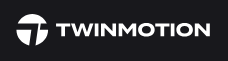 Vol. 1: INTRODUCTION
Vol. 2: RENDERING CREATION

Presented by: 
Gabriela Nessi, Jhon Heredia, Miguel Terán.
Vol. 2: RENDERING
CONTENT:
ORB PRESET FILE
IMPORTING THE MODEL
CREATING VIEWS
LIGHTING
ASSIGN MATERIALS
FILLING THE SCENE
RENDERING PRODUCT FORMAT & EXPORTING
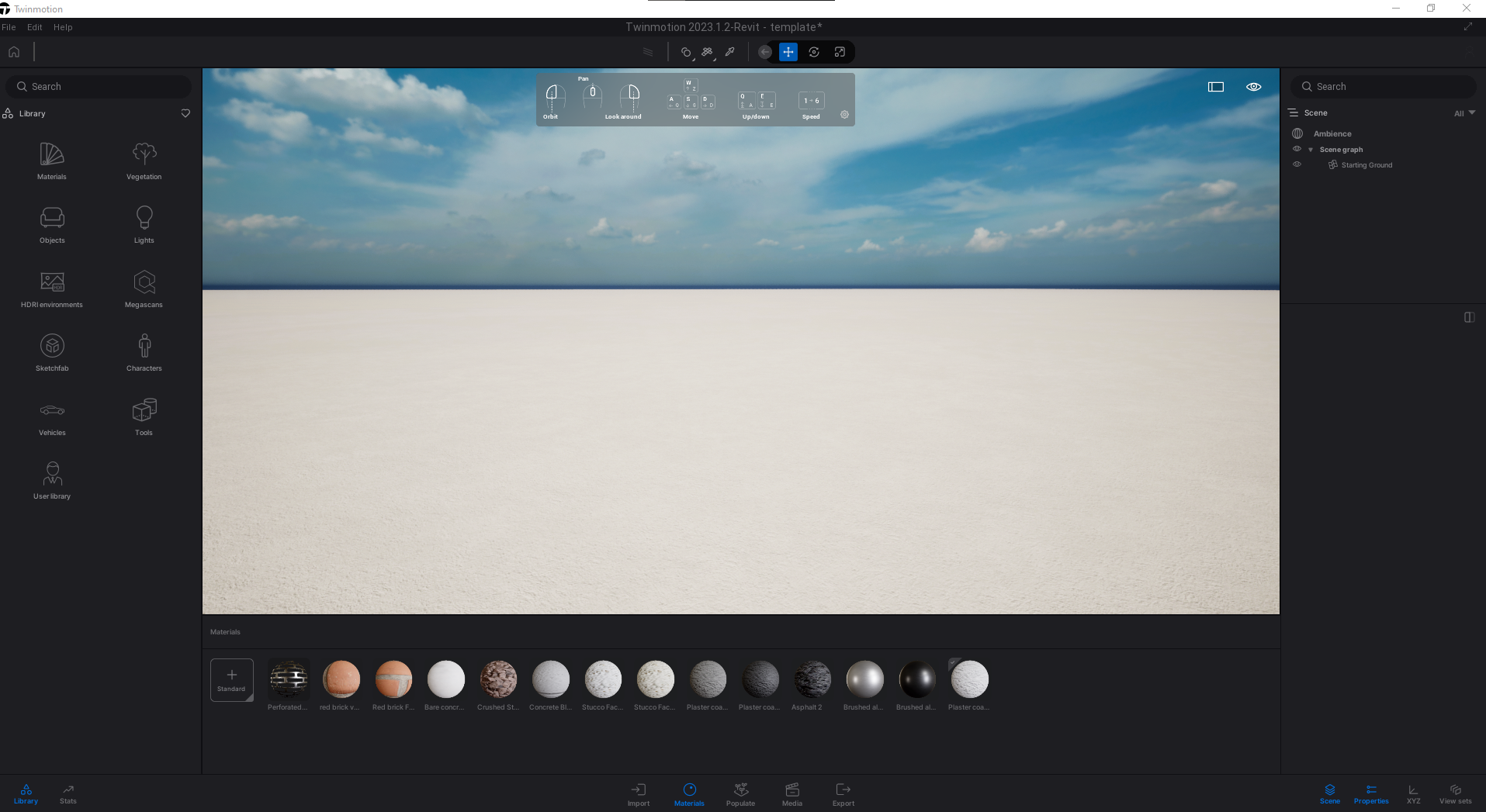 Preset File
There’s an ORB preset file (WIP) inside HIVE for Twinmotion.
It includes materials:
Materials
Preset skies
Preset media images

Save the file inside “Renders & Presentations” folder(Proposed new folder name)
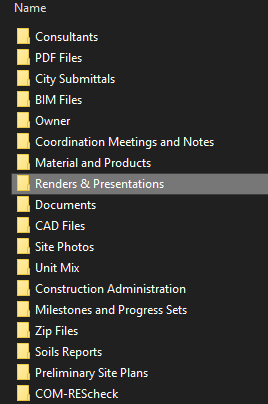 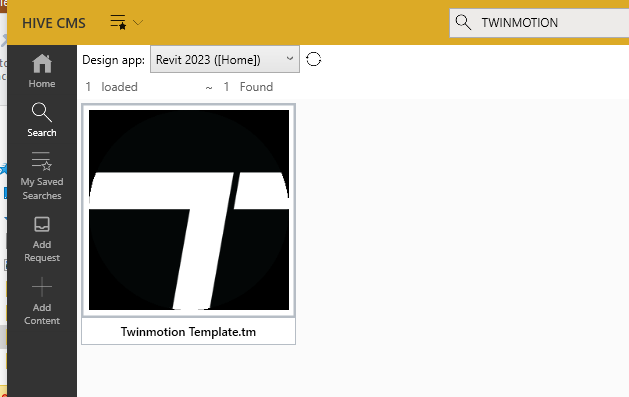 Preset File
When opening the template file we have two options:

Import the Revit model using direct link.
Merge the project model with a preset file.

By now, we’ve covered the first option from the previous lesson, so let’s take a look to the second one.
Preset File
Open one of the two files you want to merge, go to the File menu and select “Merge”.
ORB
Preset
File
Project model
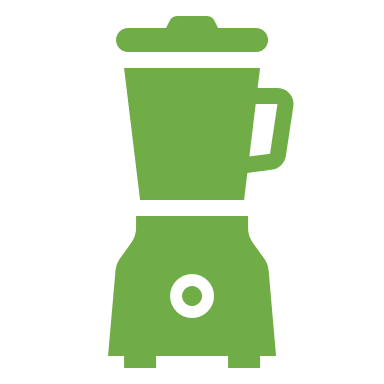 Merged file
Preset File
It may look the same, but the model is in there.
Just orbit around to find the model.

Twinmotion places the model with Revit coordinates, so it may no be at the origin point.
Choosing the view
Great!, you found the model.
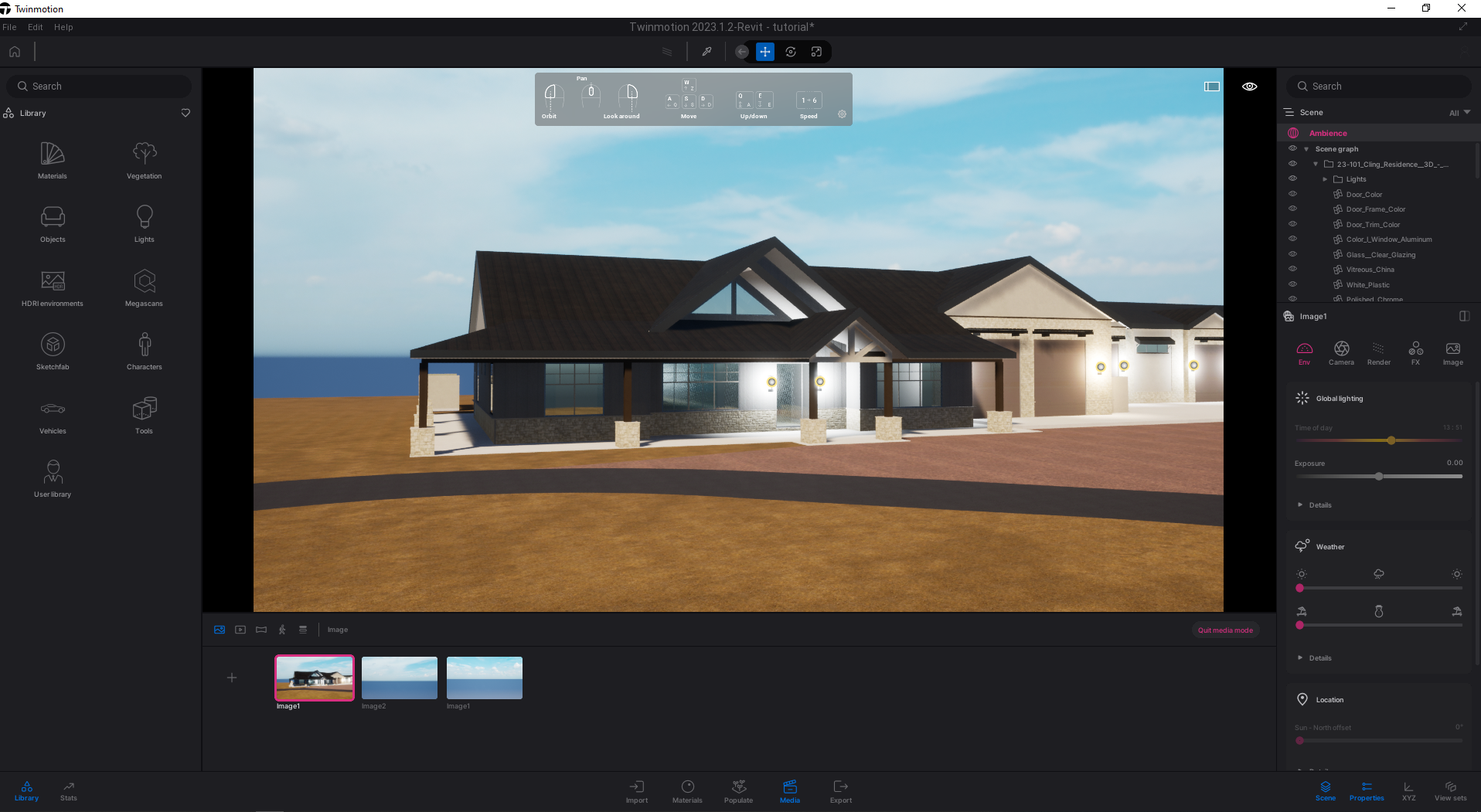 Now with the model inside Twinmotion, it’s time for the fun part.
Choosing the view
Click on one of the 3 images to enter media mode
Orbit around the model until we get to a desired view.
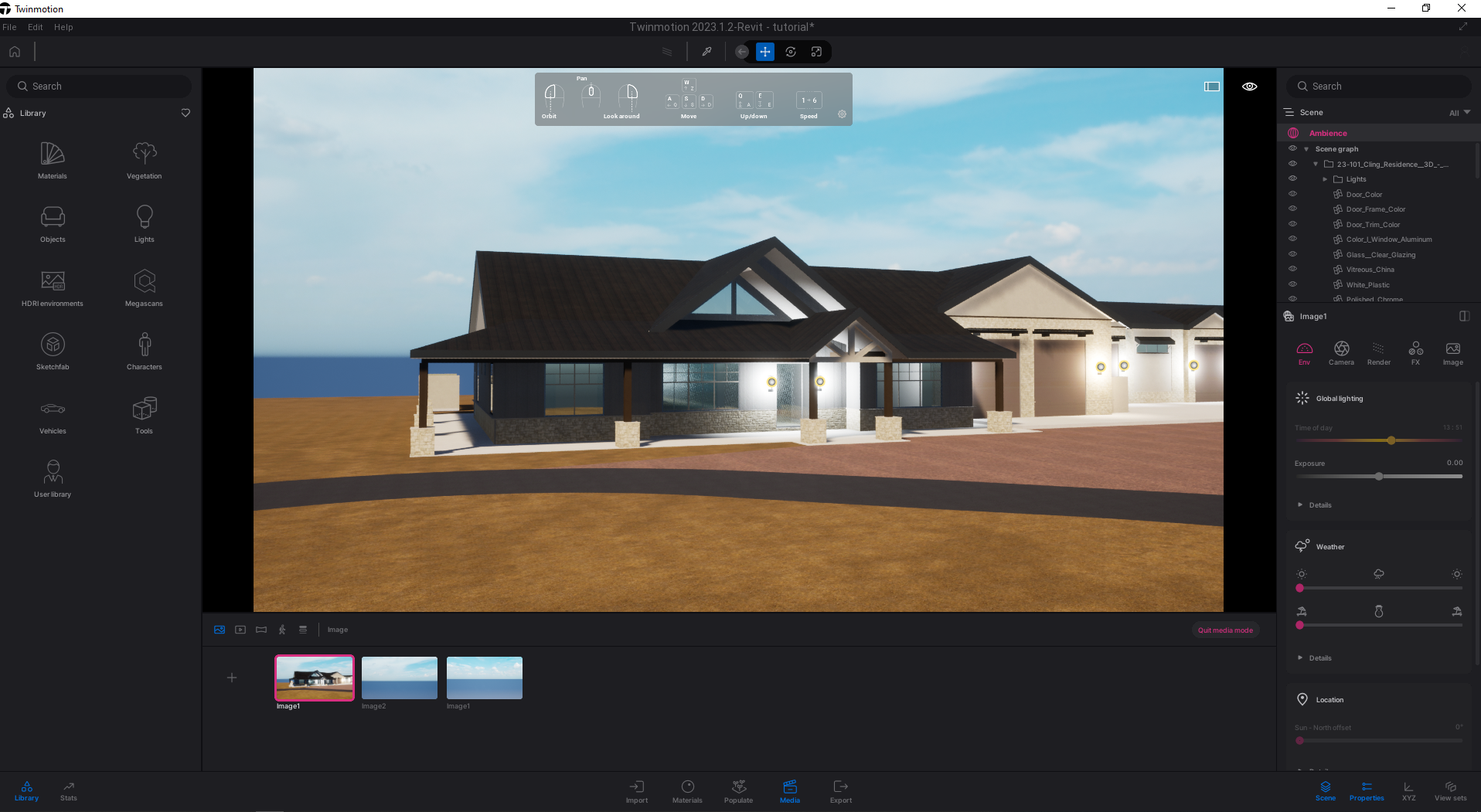 Once we get the desired view, hover the mouse in one of the images, and click de “Refresh” button.

This will set what we’re seeing in the navigation pane to the image frame.

Just like taking a photograph.
Choosing the view
What are all these buttons?
So many switches…

Overwhelming, isn’t?

These are media properties, we can change the camera properties, environment, effects, render settings, etc.
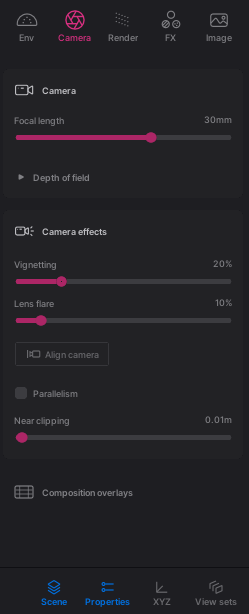 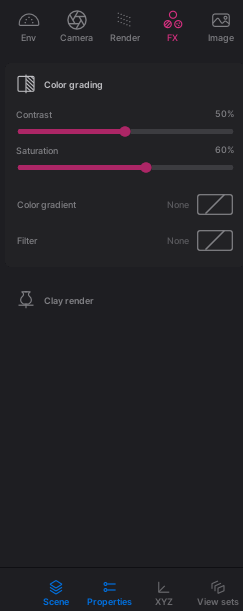 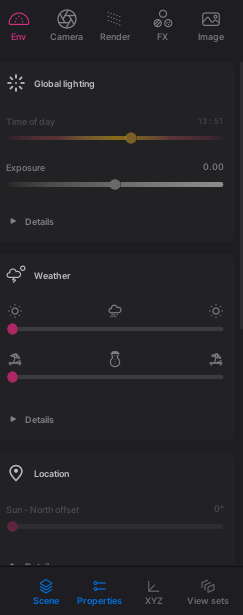 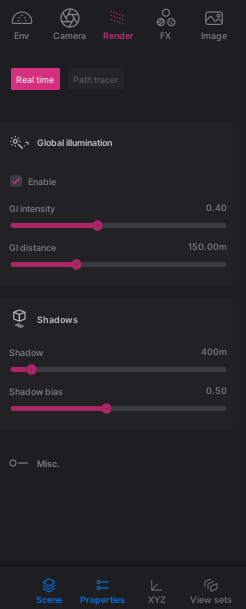 Lighting
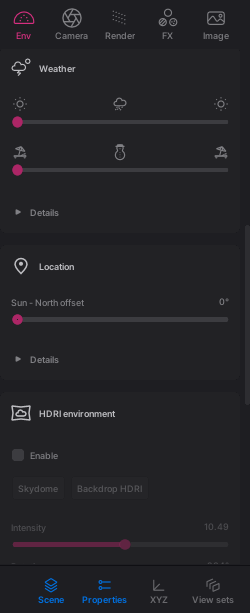 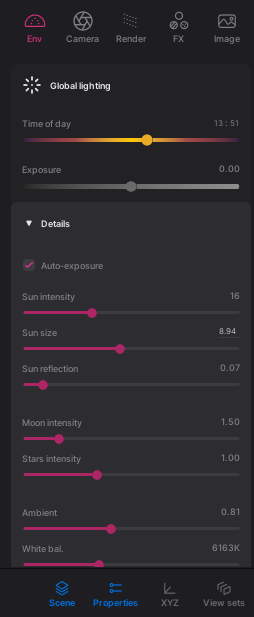 Once the frames are setup, we can start playing with the lighting.
Since we’re doing exterior shots, we’re only changing the environment and ambiance.
Lighting - Environment
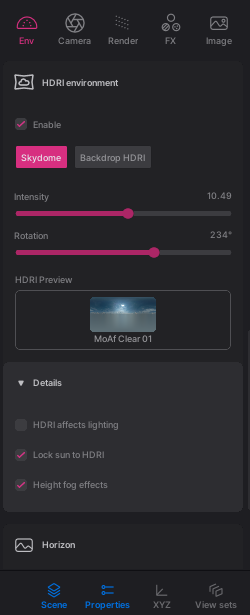 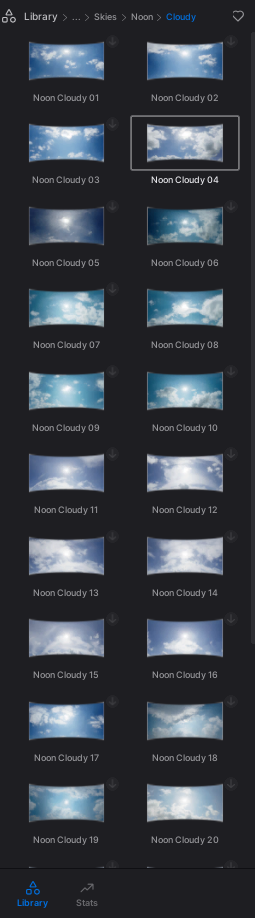 HDRI stands for “High dynamic range imaging”.
Basically, they are photos or videos keeping information about variation in light levels.
We can get a bunch of them in the asset browser.
Lighting - Environment
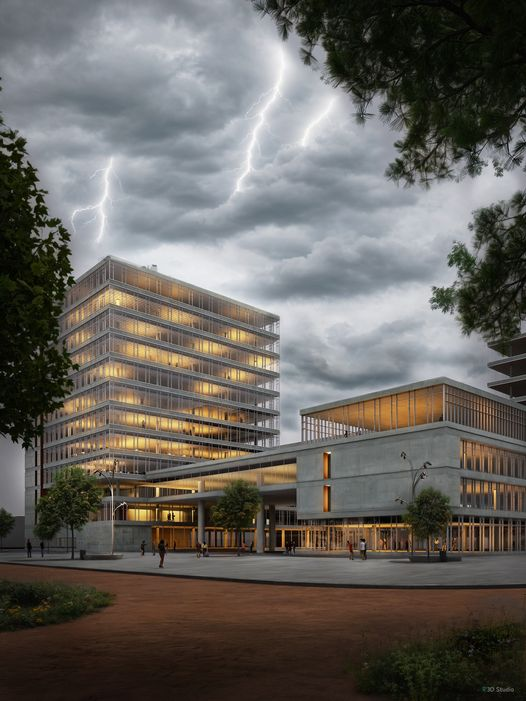 Try to avoid distracting effects.

The main character is the building, not the environment.

Be sure to check how materials react in different lights and shadows.
Lighting - Environment
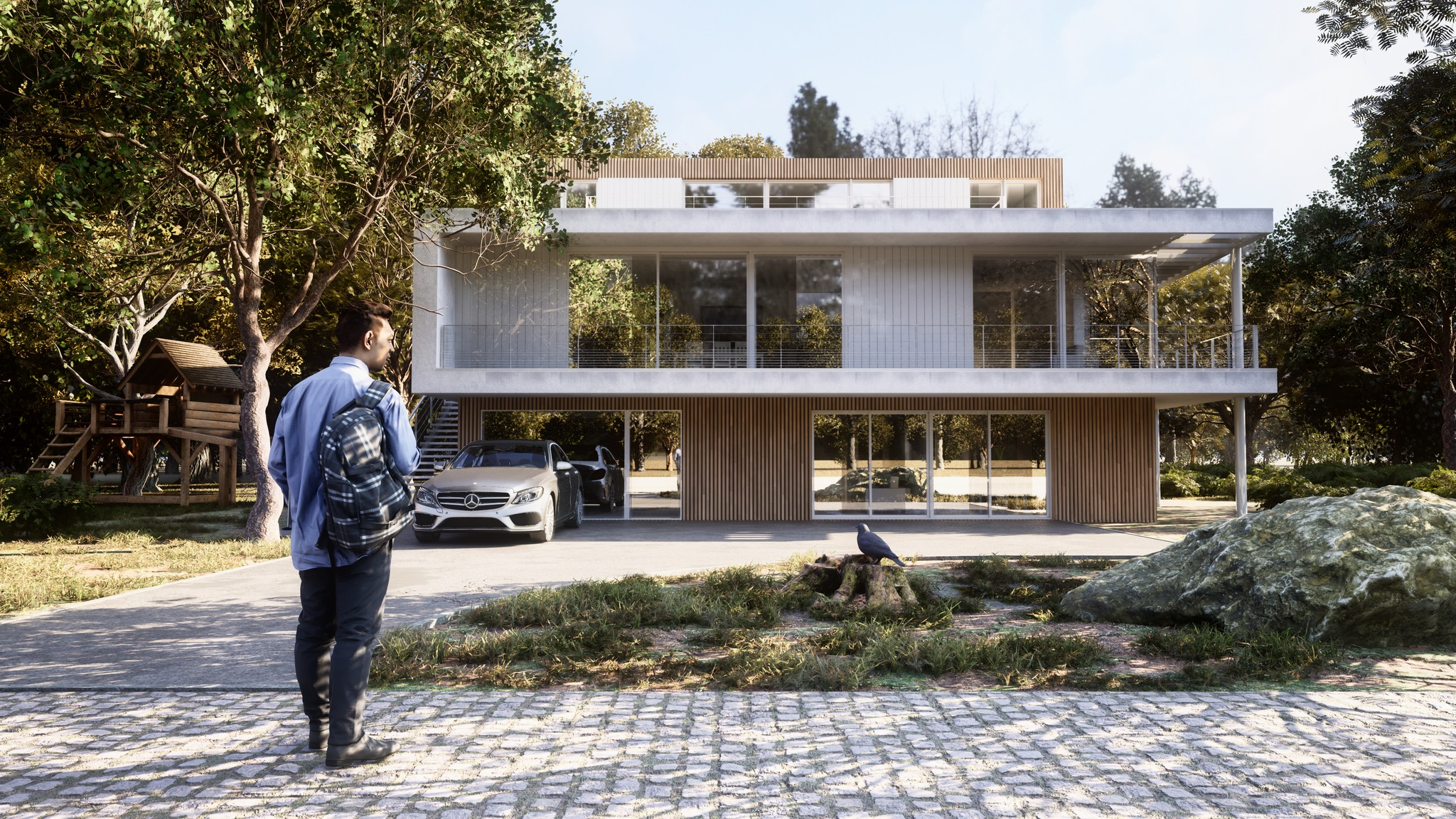 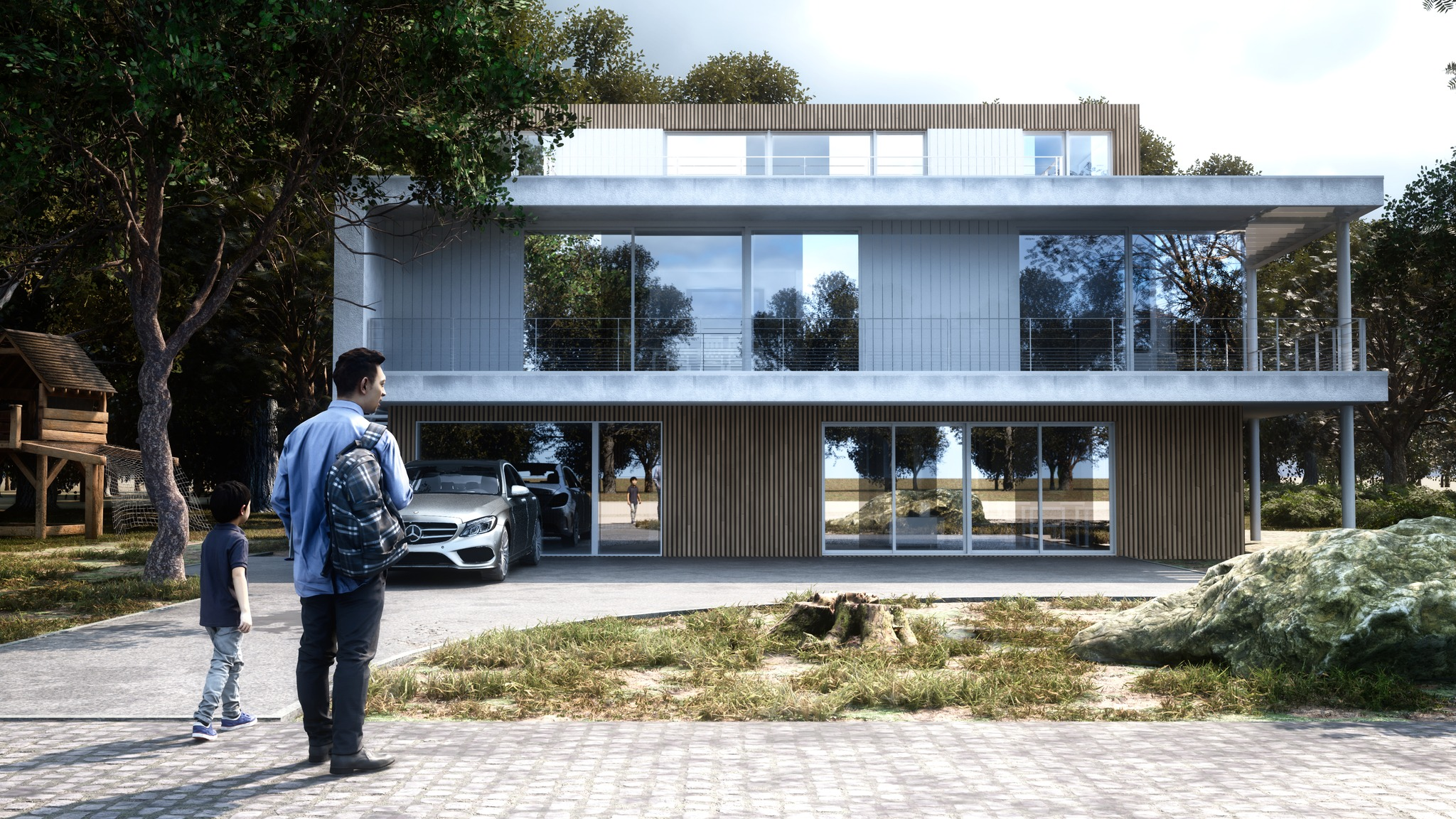 Different lighting can provide different results.
Camera and effects
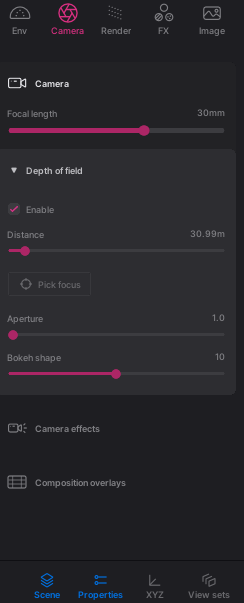 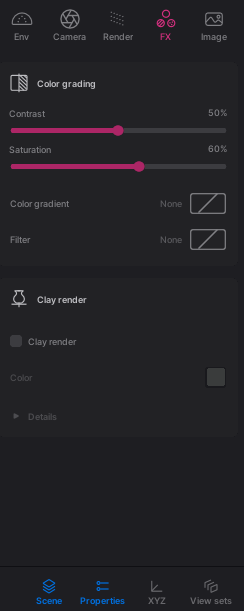 Camera and composition settings.

Non-disruptive post-production effects.
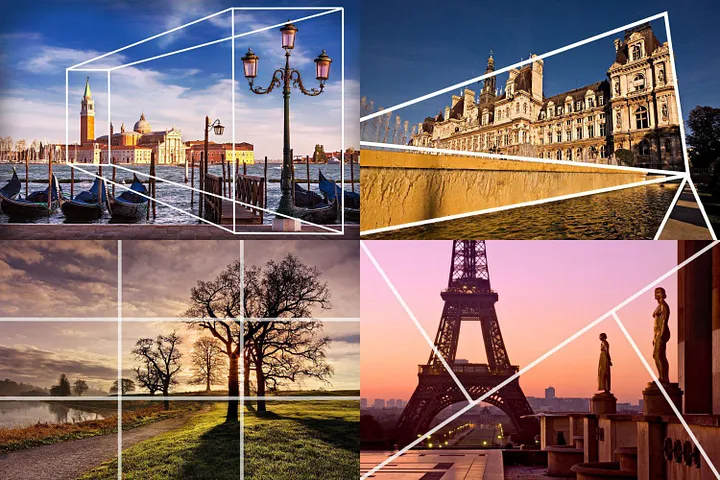 Render and Image settings
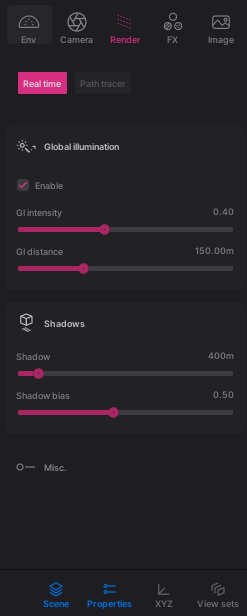 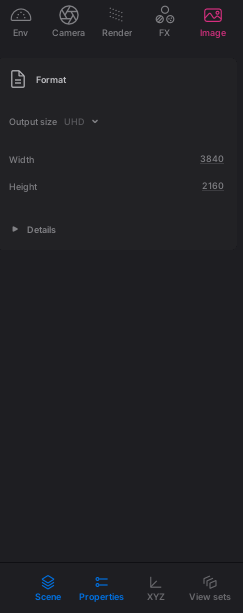 Global illumination: how light bounces from surface to surface.
Shadows offsets and intensity.
Render image resolution and quality.
Assigning Materials
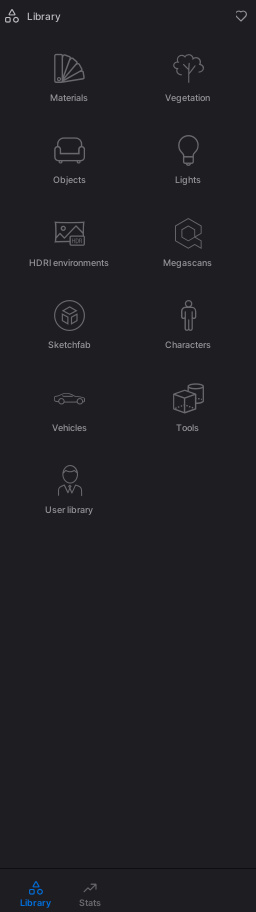 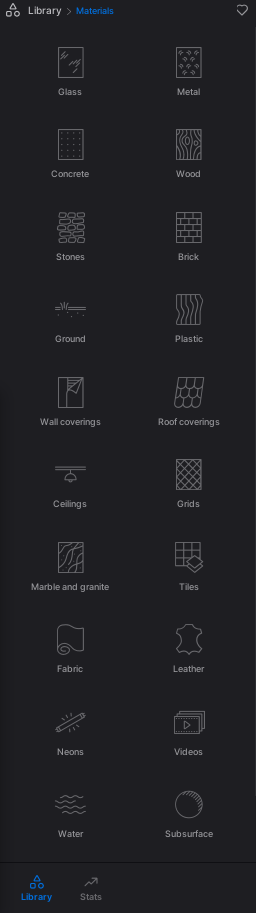 Assigning materials is as easy as “drag-and-drop”.

You can choose from two different libraries:
ORB Preset File
Offline/online Twinmotion library
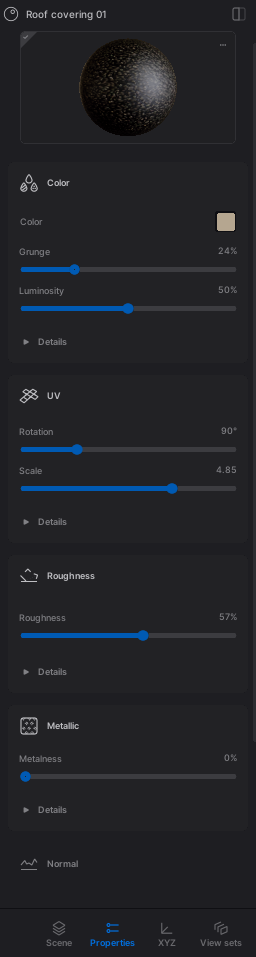 Assigning Materials
When applying a material, almost immediately we get to see their properties panel on the right side.
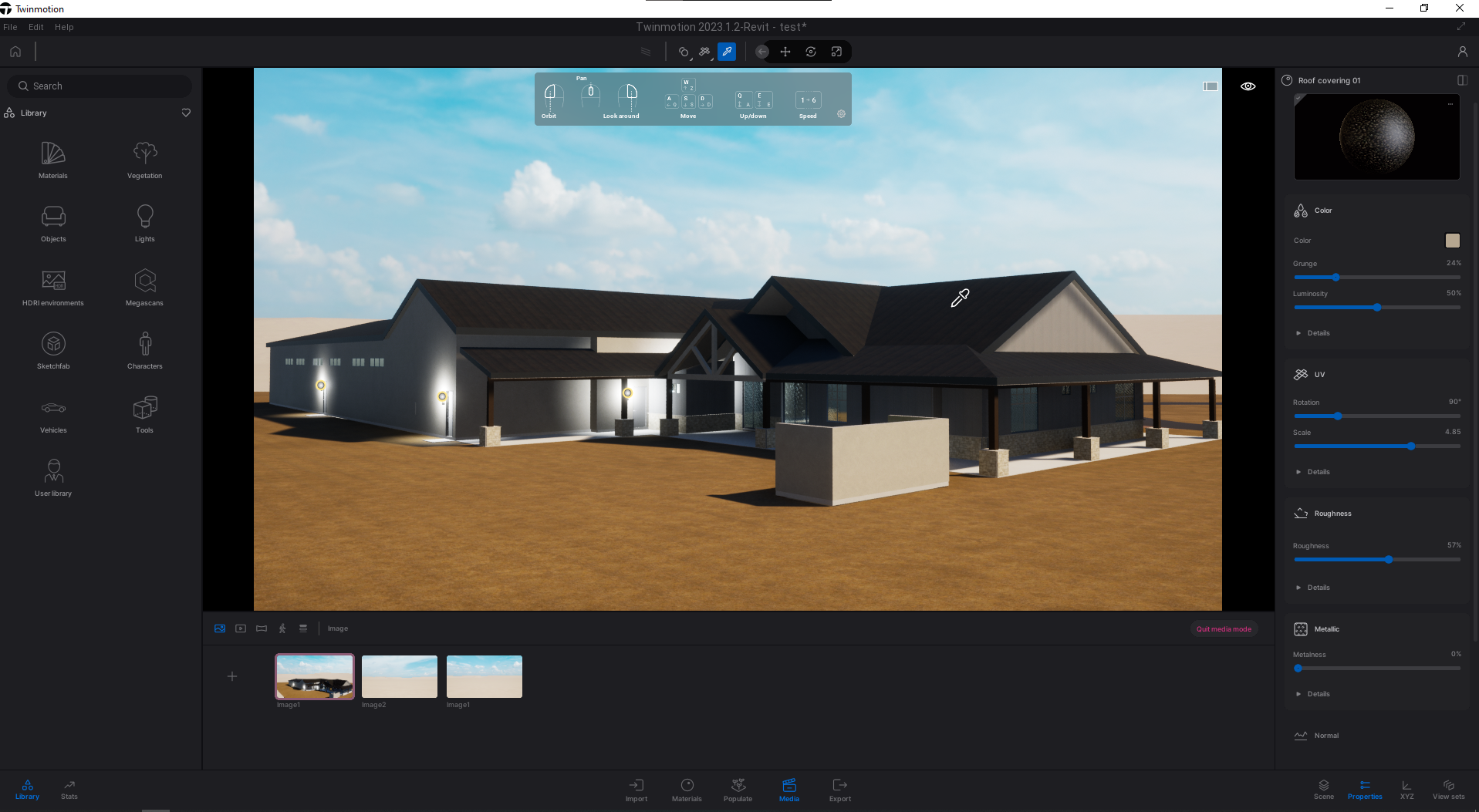 If not, the eyedropper tool is your best friend.
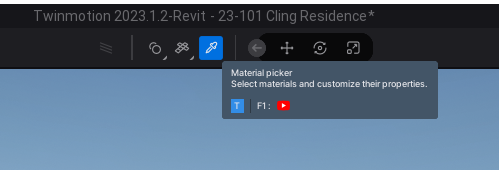 Assigning Materials
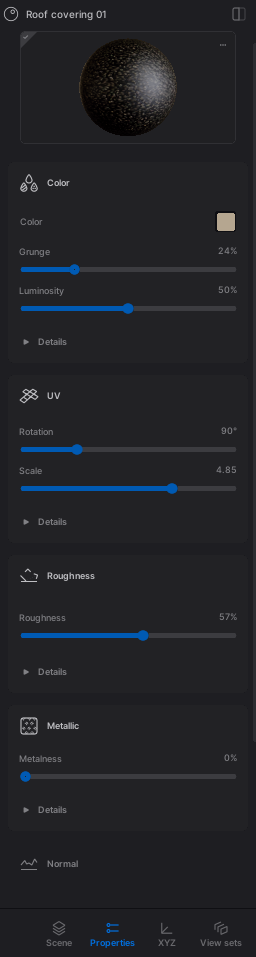 This is where we can change the material looks.

Diffuse color, scale, rotation, etc.

Also, modify the surface details, illusion of depth, and imperfections.
Placing Objects
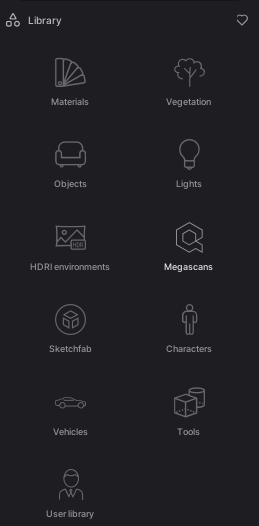 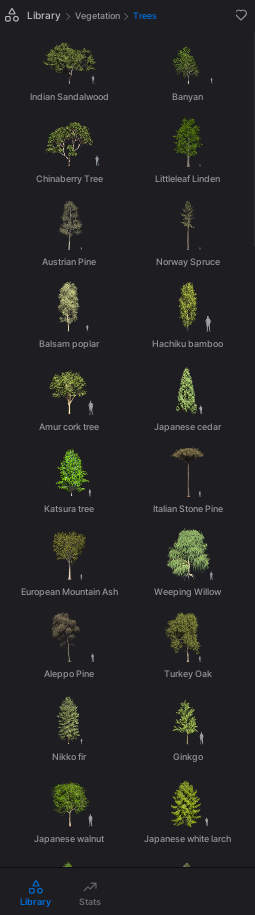 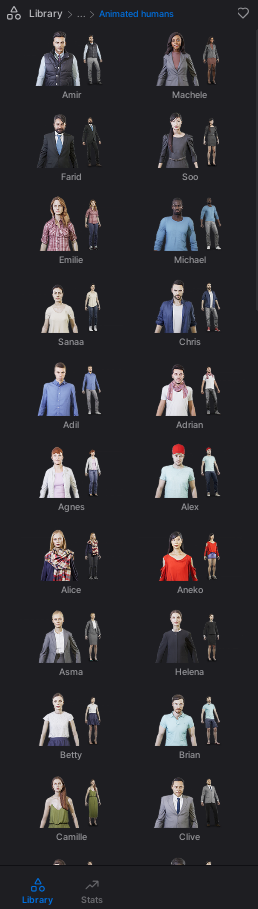 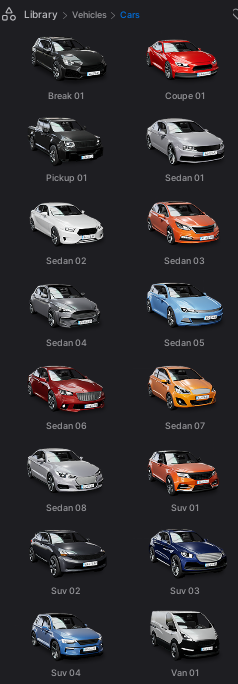 Twinmotion has a large collection of assets ready to use in our scene.

Vegetation, humans, animals, and vehicles.

Vegetation can be placed to large areas with “painting” and scatter tools.

All of these will not appear in your Revit model.
Placing Objects
In humans, we can place them standing still, walking, doing miscellaneous stuff, etc.
Placing Objects
In vehicles we can only change their color and orientation.
Placing Objects
Each category of object have different type of properties.
For some vegetation we can change how old (size) they are.
Placing Objects
Vegetation can be placed randomly through an entire plane.
Size for each object can be changed.
Placing Objects
It also can be “painted” on the face of an object.

We can change the diameter of the brush.

As well the density of each object.
Placing Objects
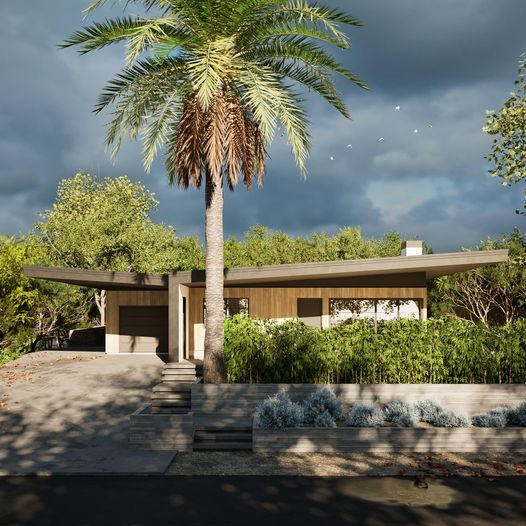 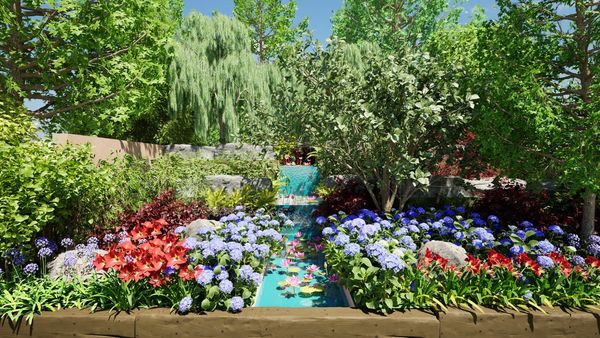 Don’t exaggerate landscaping.

Too much of it may be distracting and hide the building.
Rendering the scene
Now with everything in place it’s time to export our scene.

We can export:
Still images
Videos
Panoramic/360 images
Presentations
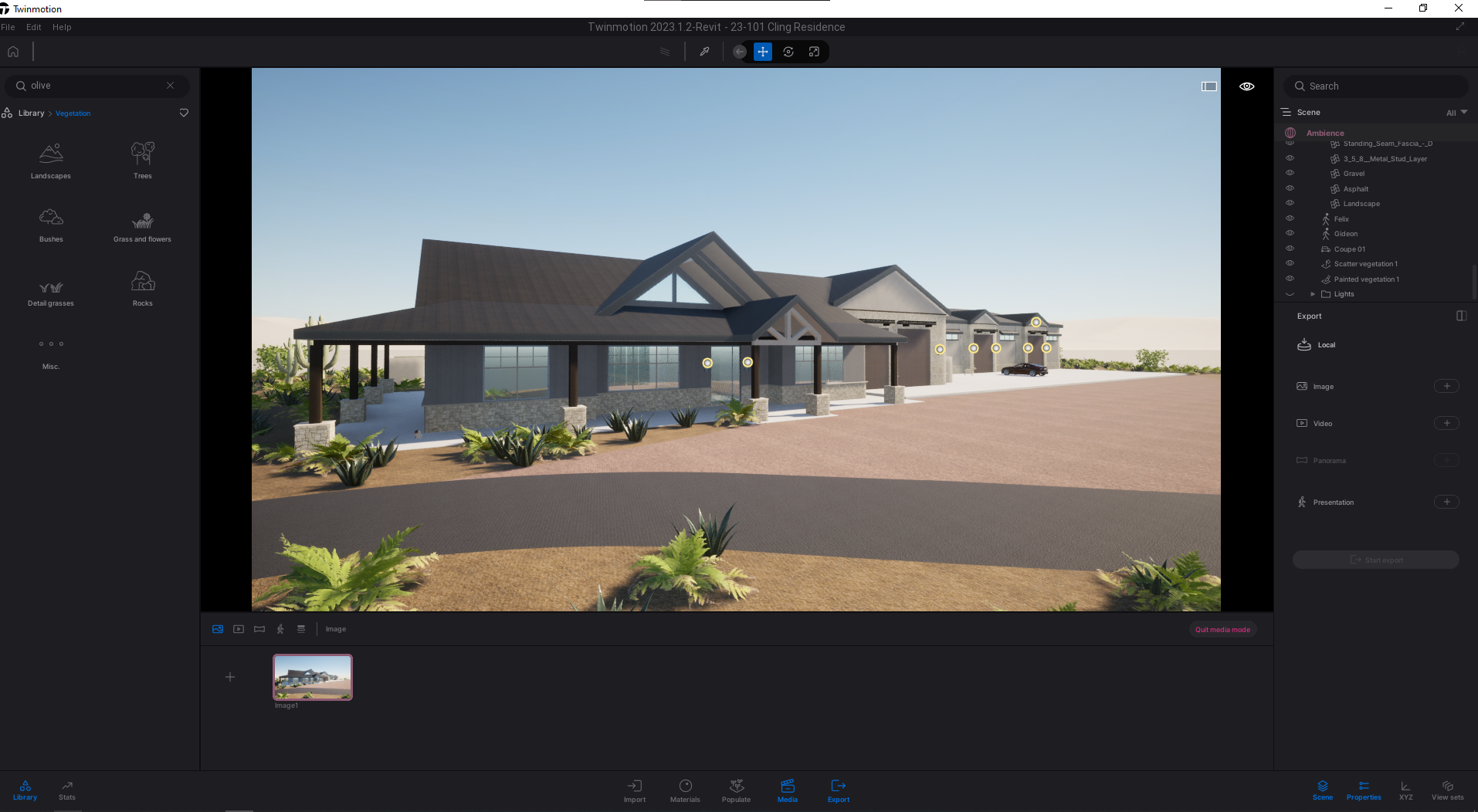 Rendering the scene
To export an image, we can go back to one of the views we created at the beginning.

Click the “Export” button to select which images to export.
Things to note
The software will give you the information you put in.

What you see in your screen, may not be what the client sees in his.

His cell phone may be his screen most probably…

Have a sense of scale, use images or temporary 3D models as reference.
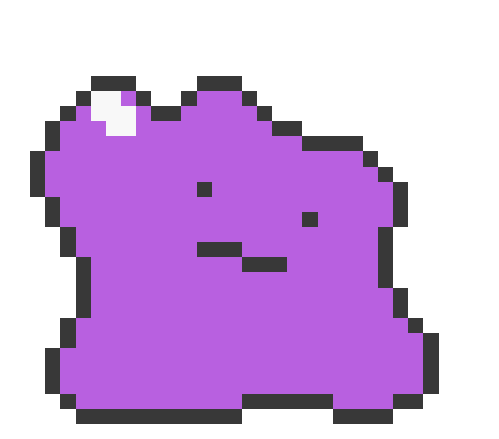